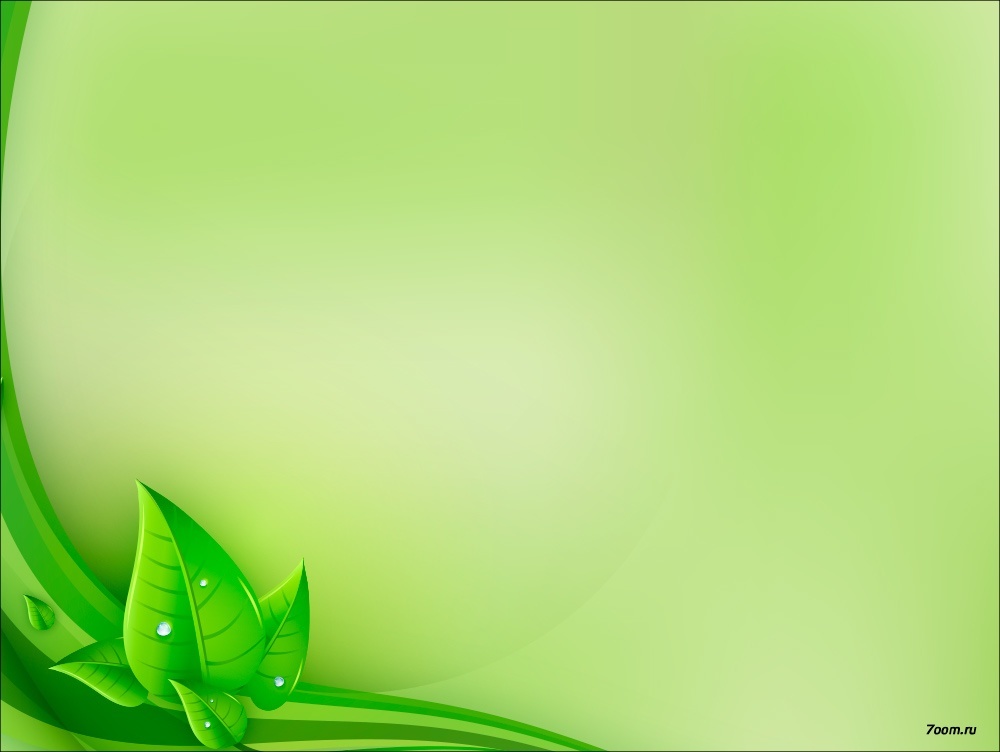 Курьинское ОДО МАОУ Бегишевская СОШ
Всероссийский фестиваль 
«Праздник Эколят- Молодых защитников Природы»



                                                  Воспитатель: Тимкина 
                                                    Лилия Абдельахатовна
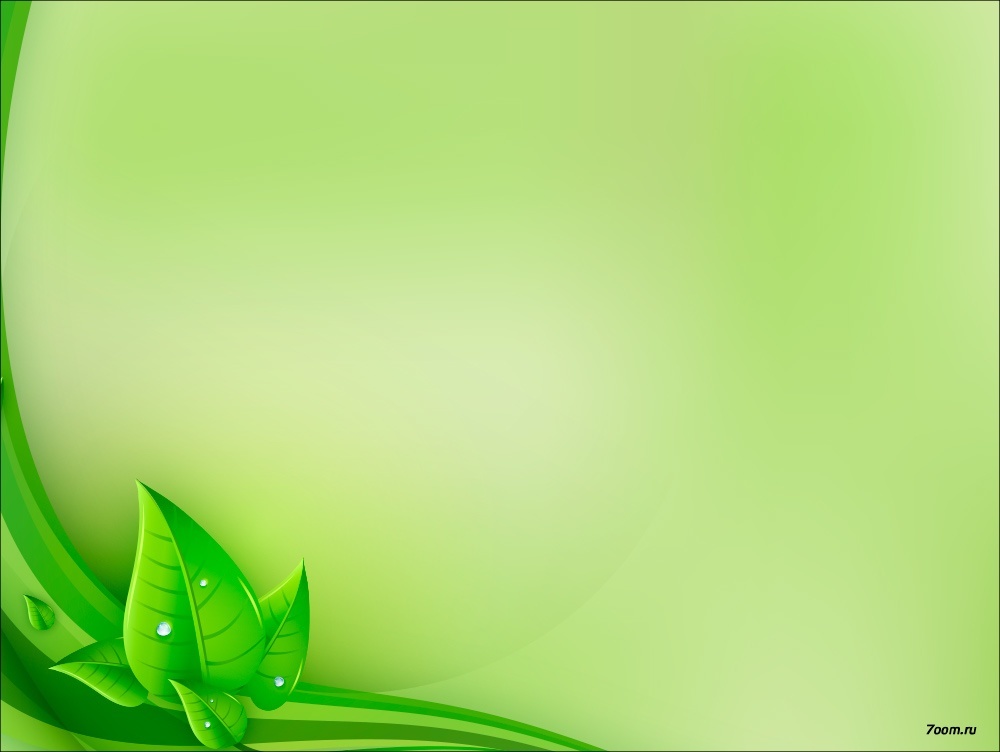 «Урок Эколят»
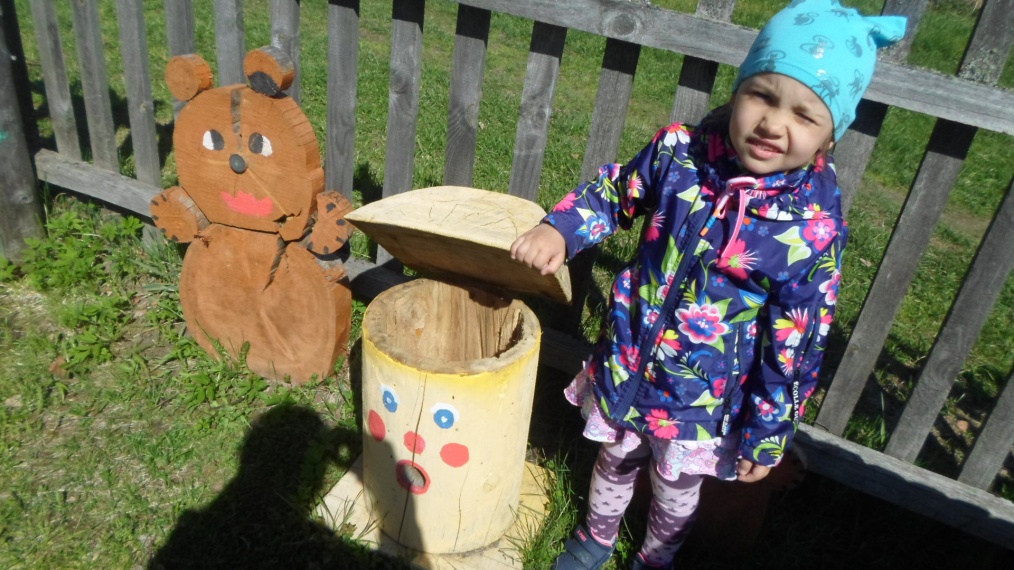 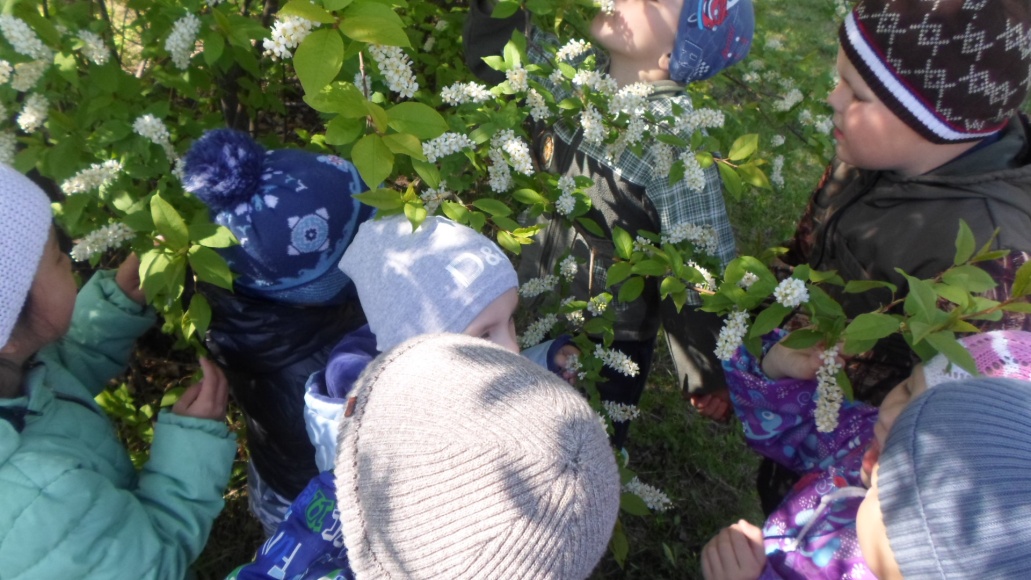 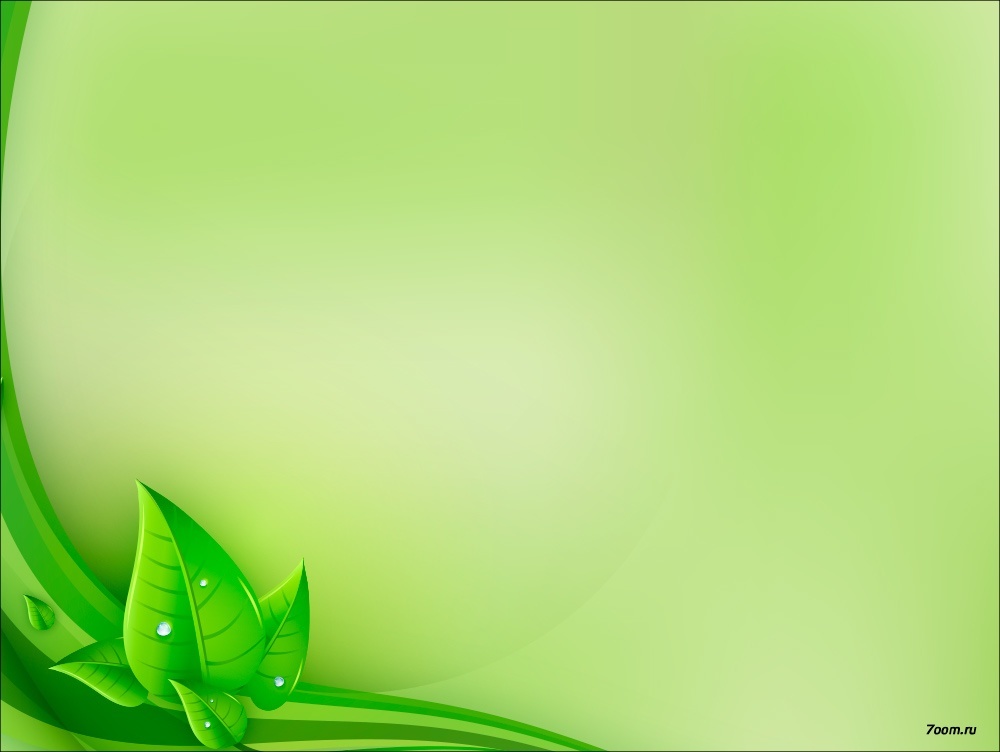 «Сохраним это чудо»
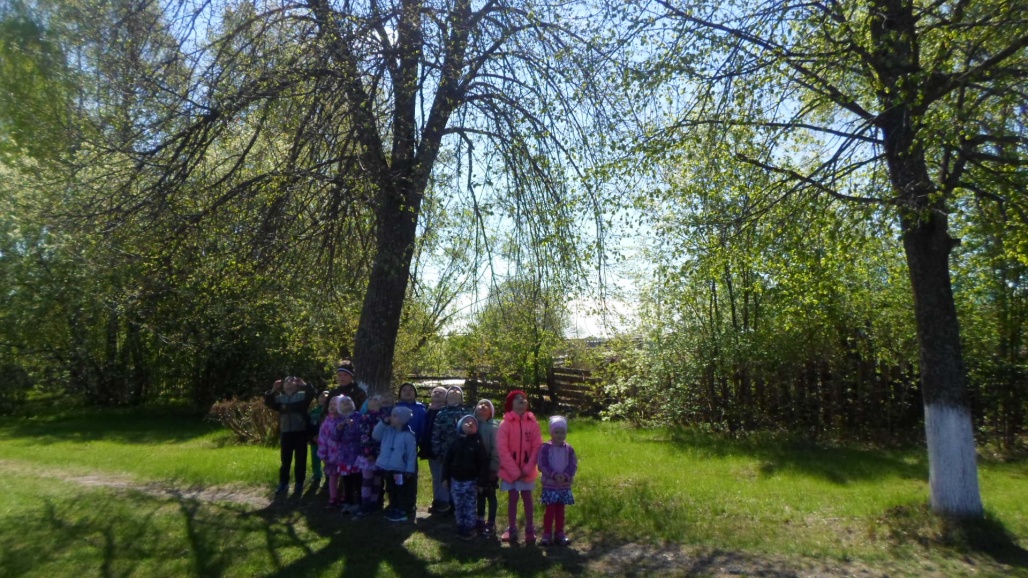 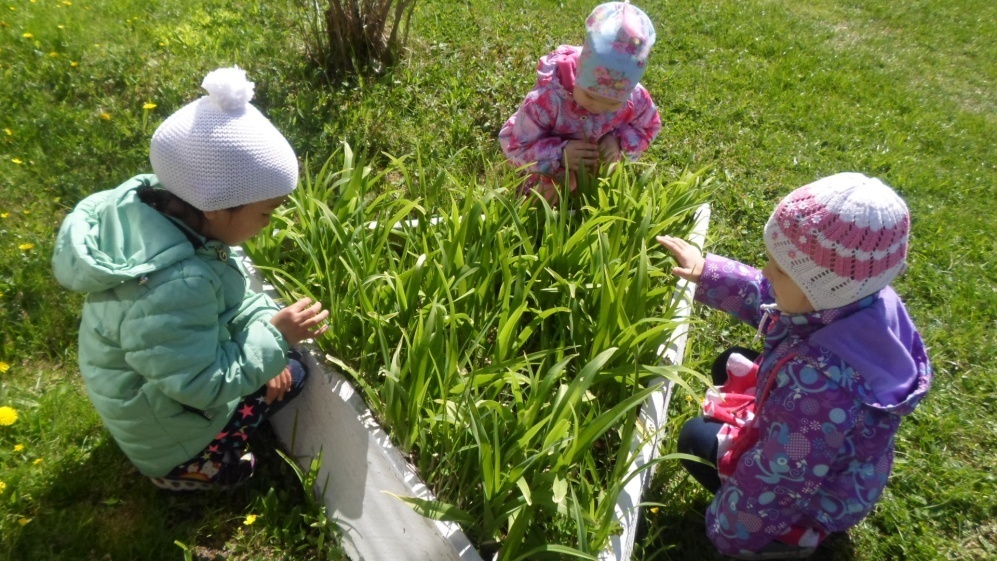 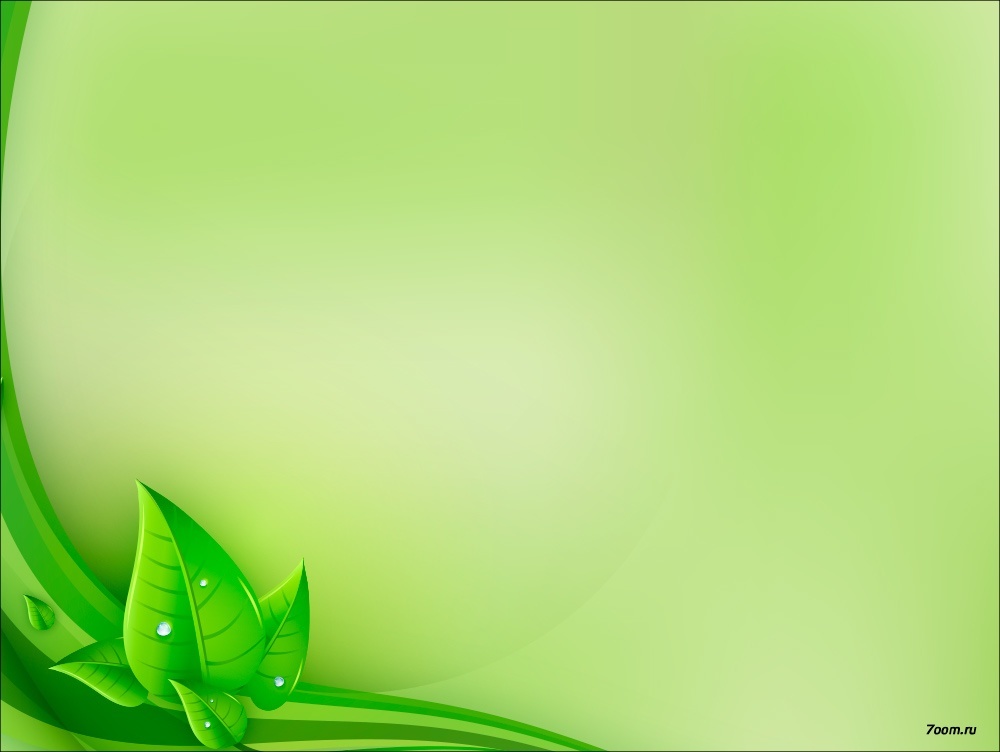 «Выступление сказочных героев»
Лучшая поделка
 сказочного героя
«Божья коровка
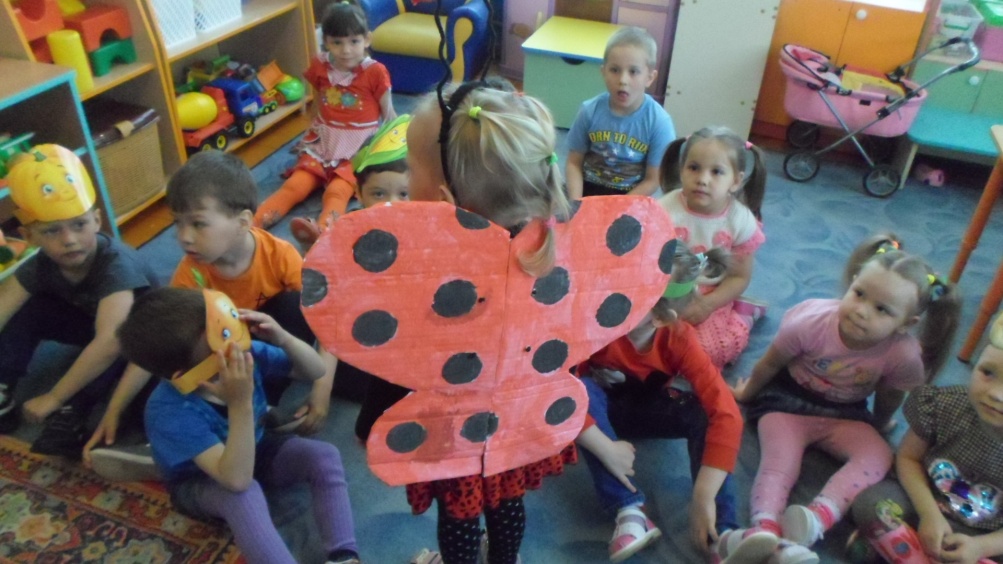 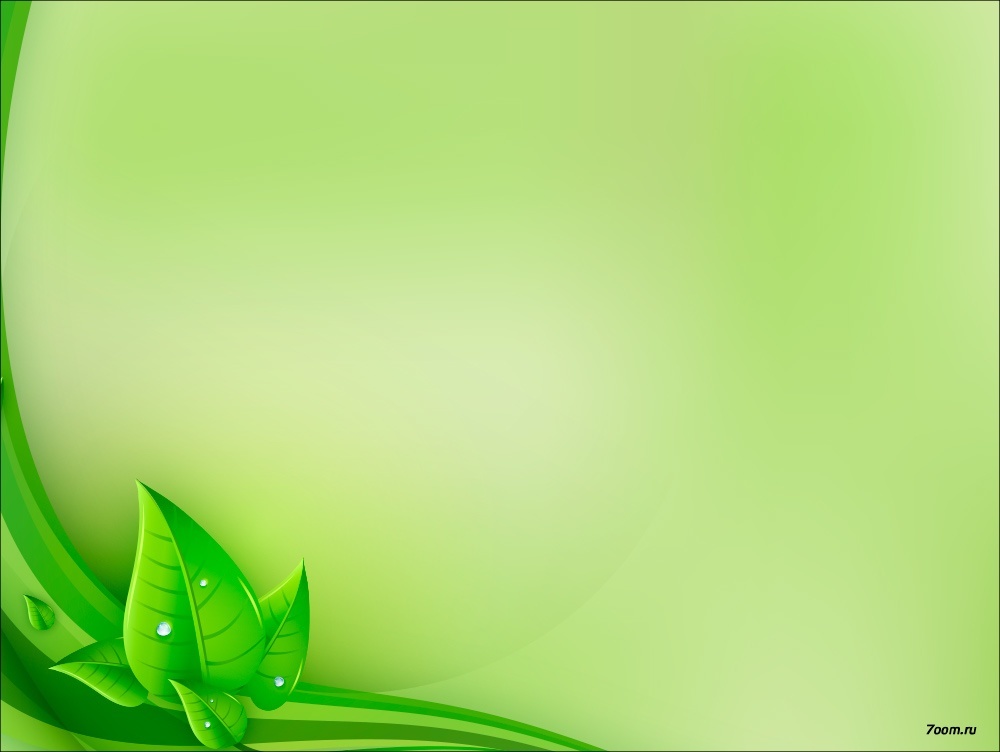 Фотоконкурс «Мои домашние животные»
Петя-петушок
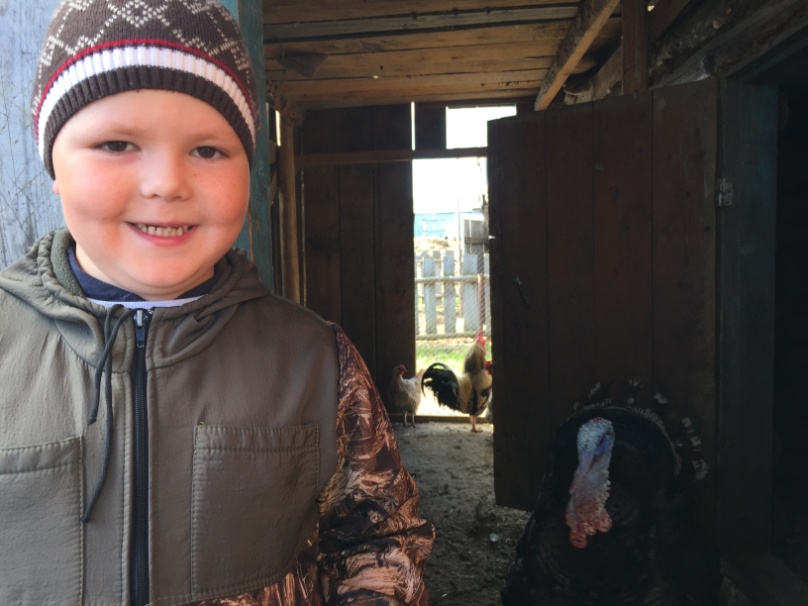 Верный друг - Дозор
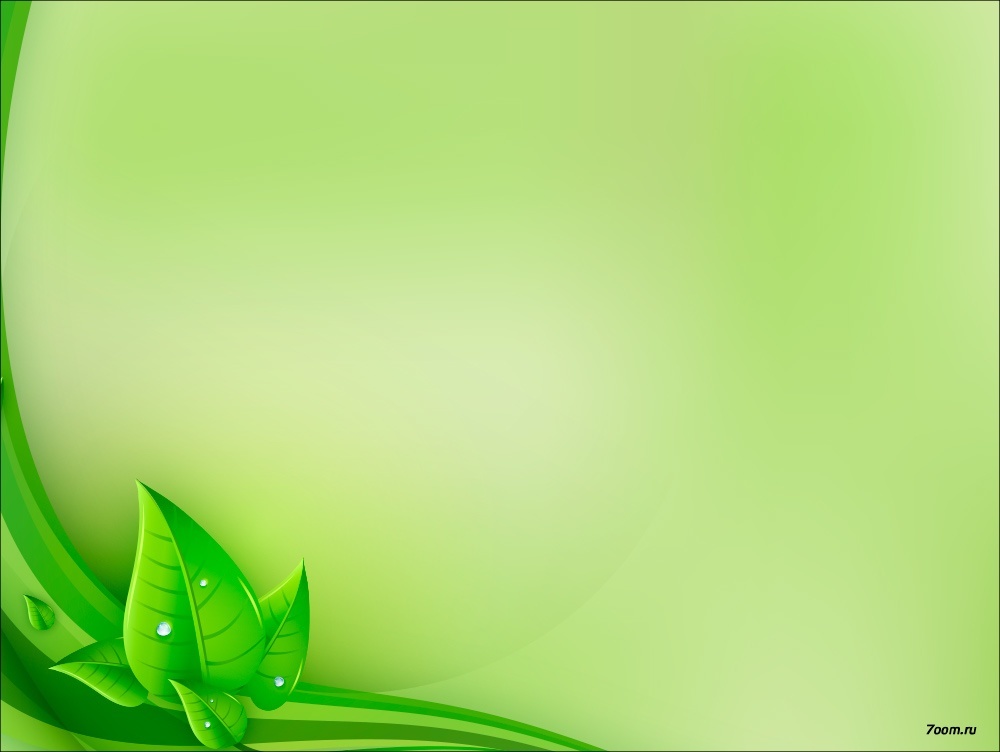 Творческие работы
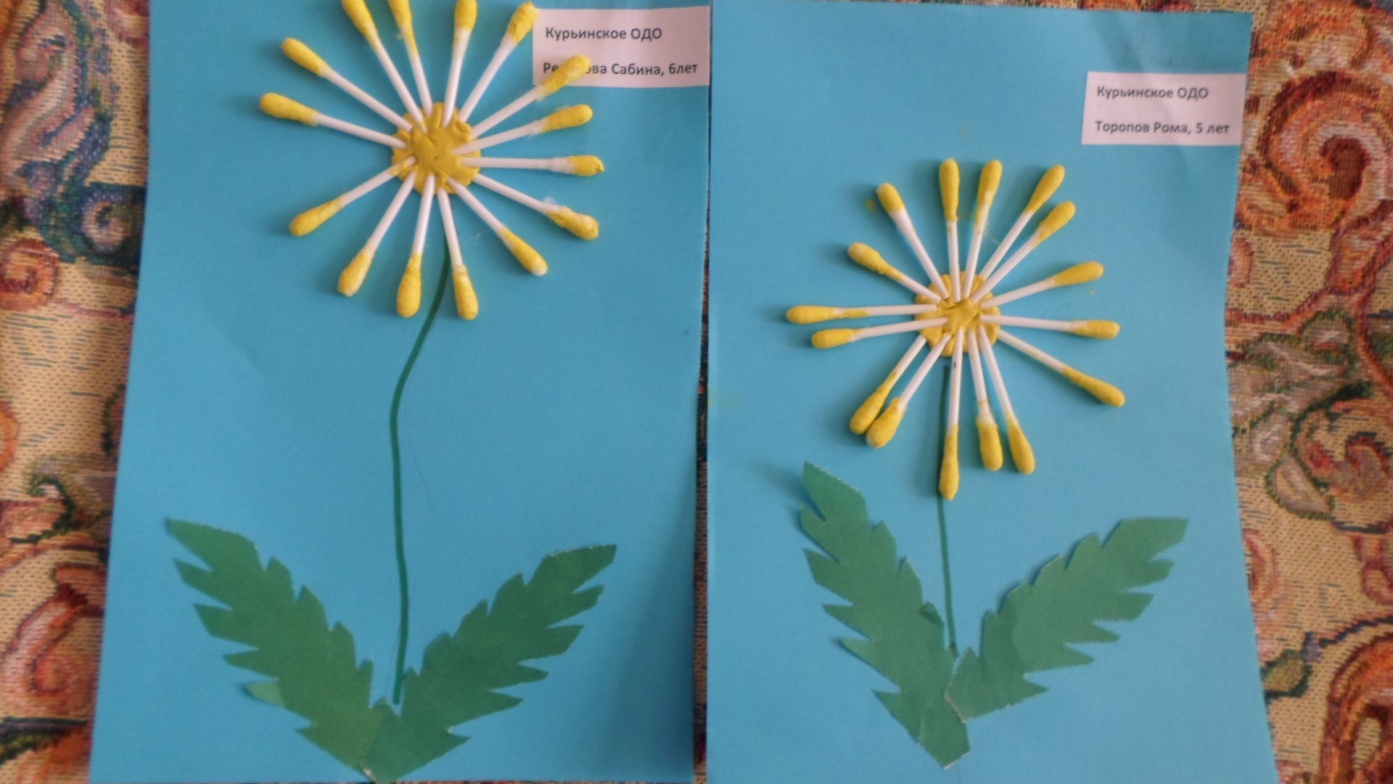 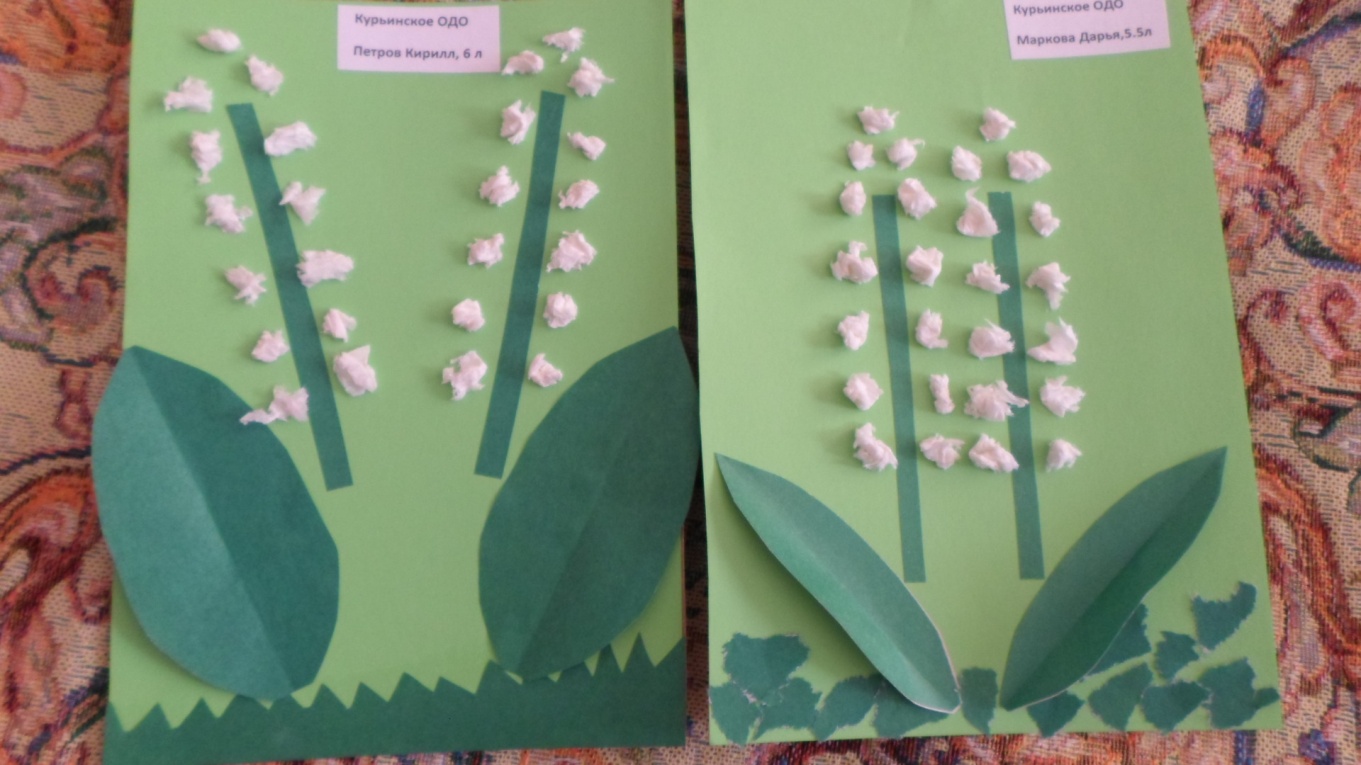 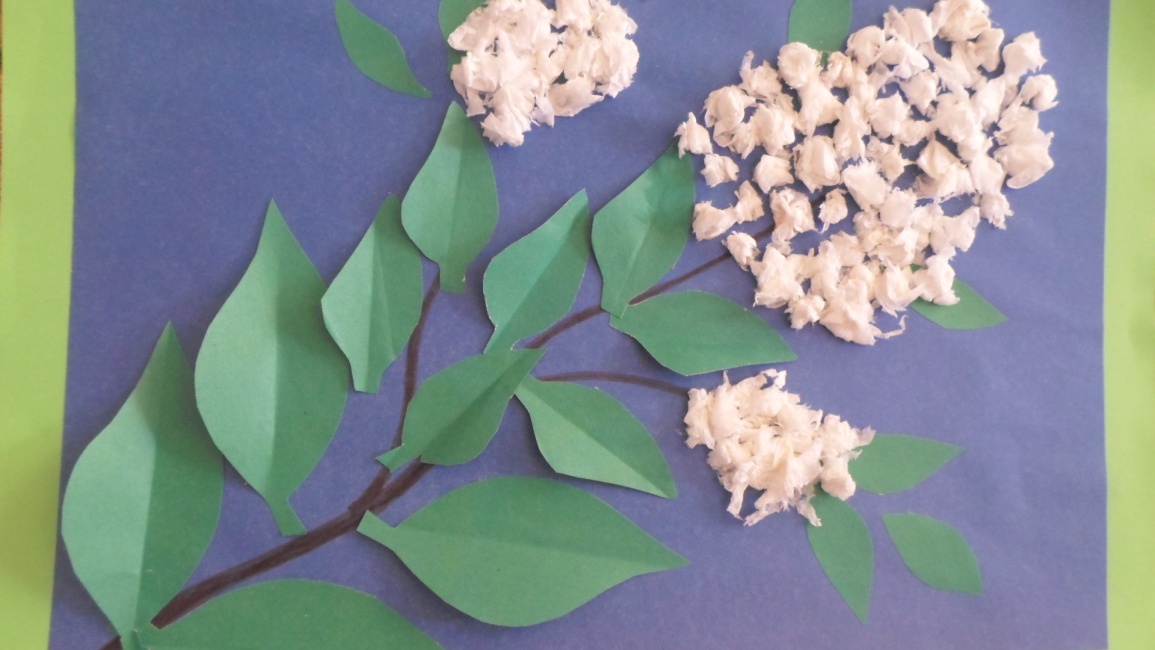 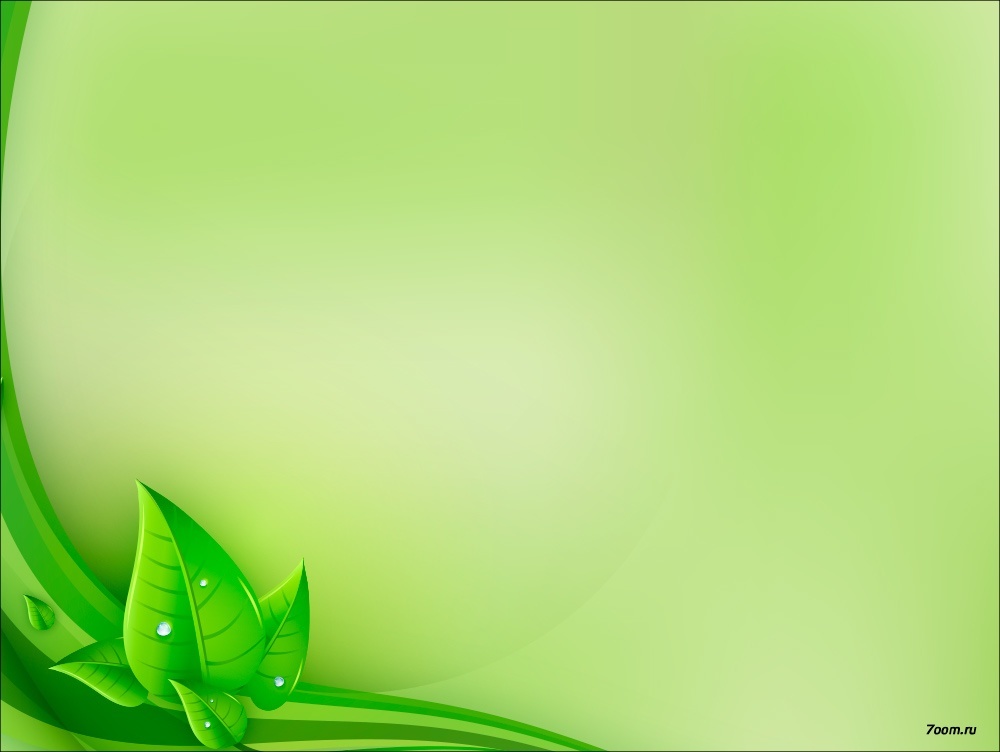 Творческие работы
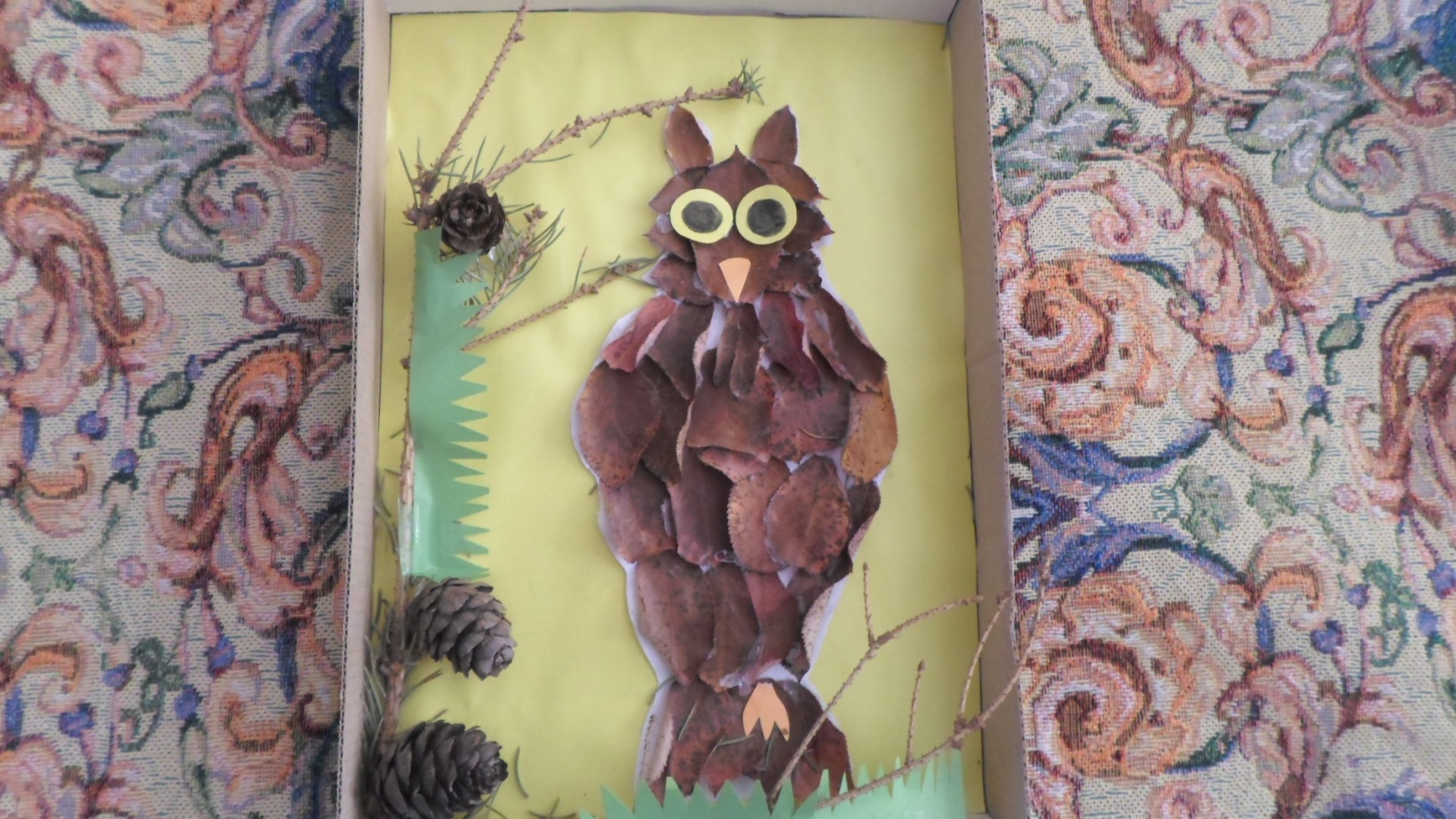 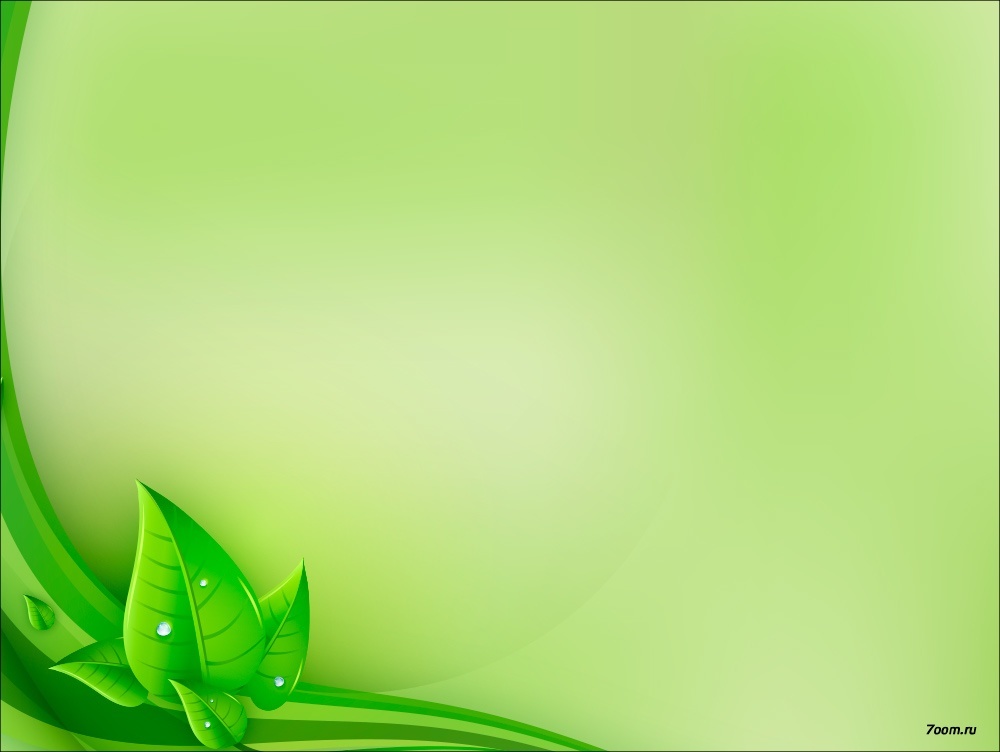 Творческие работы
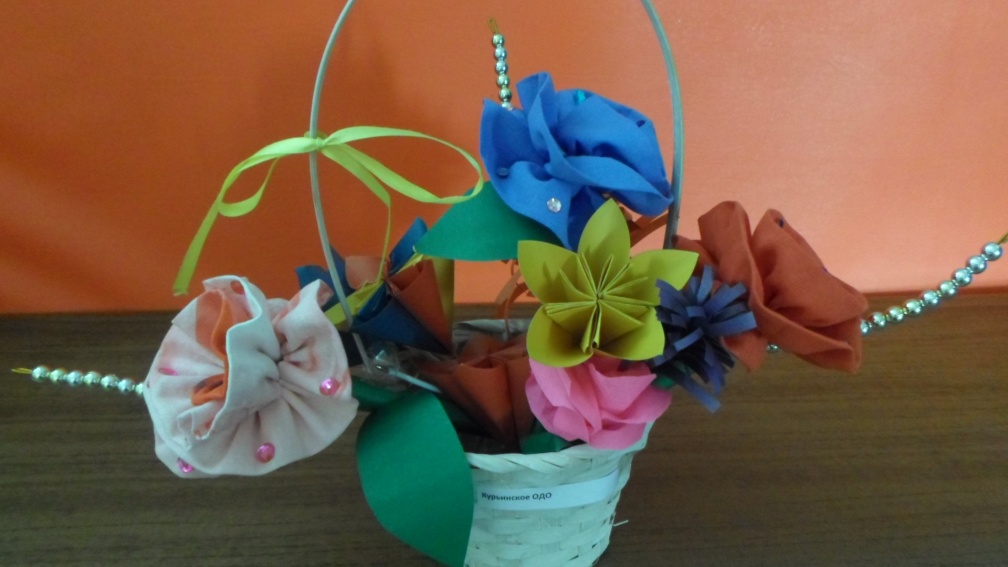 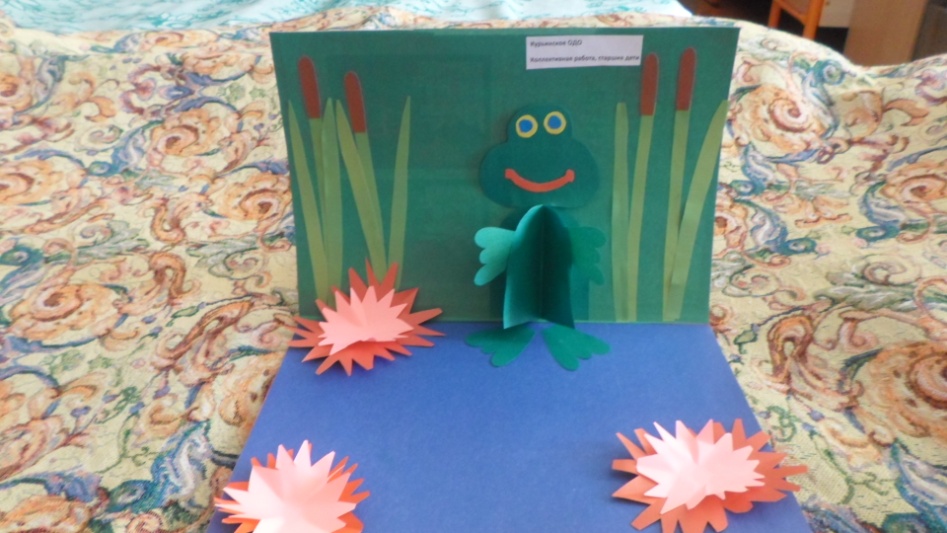 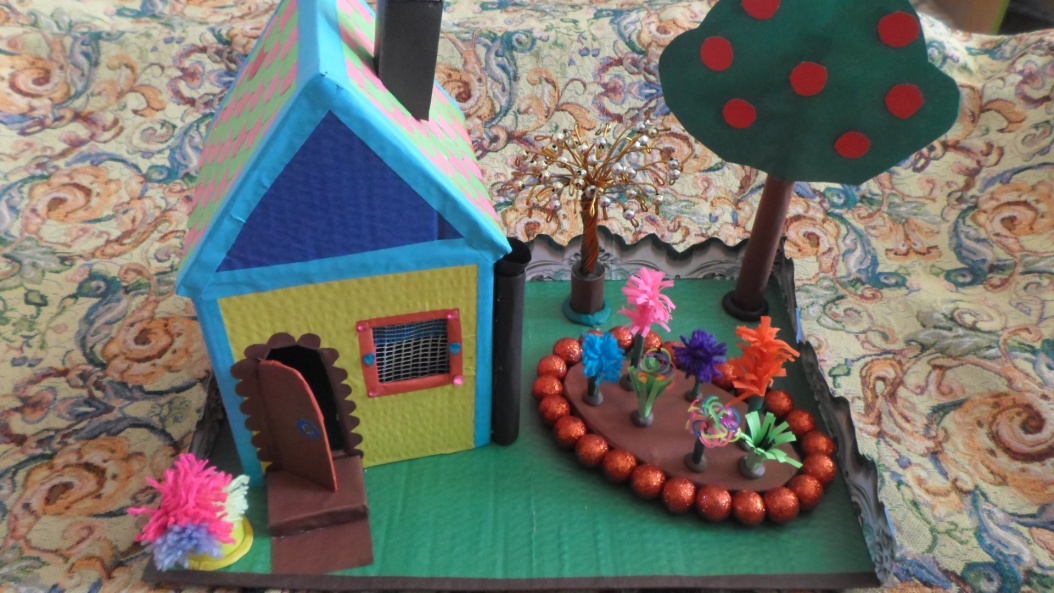 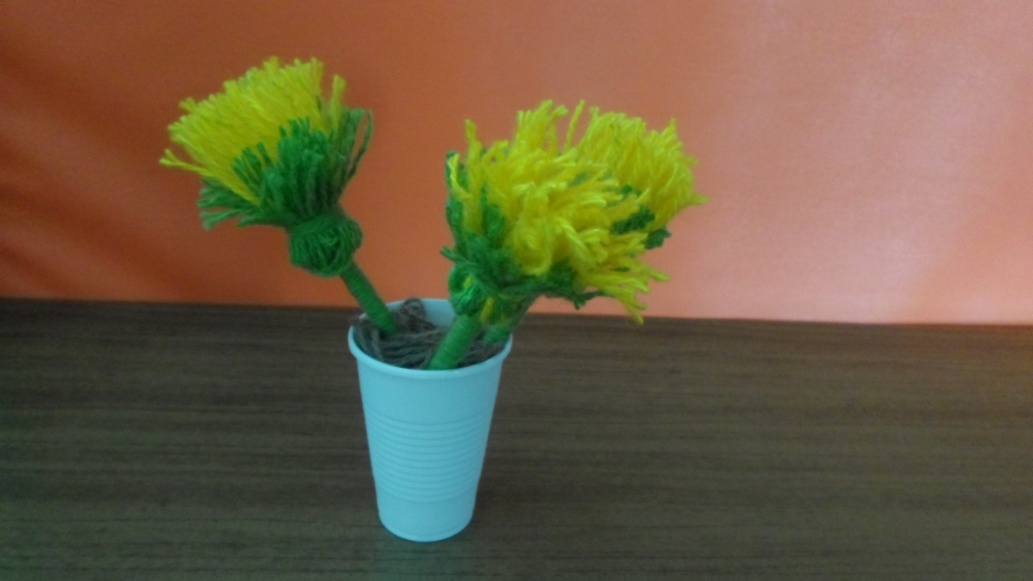 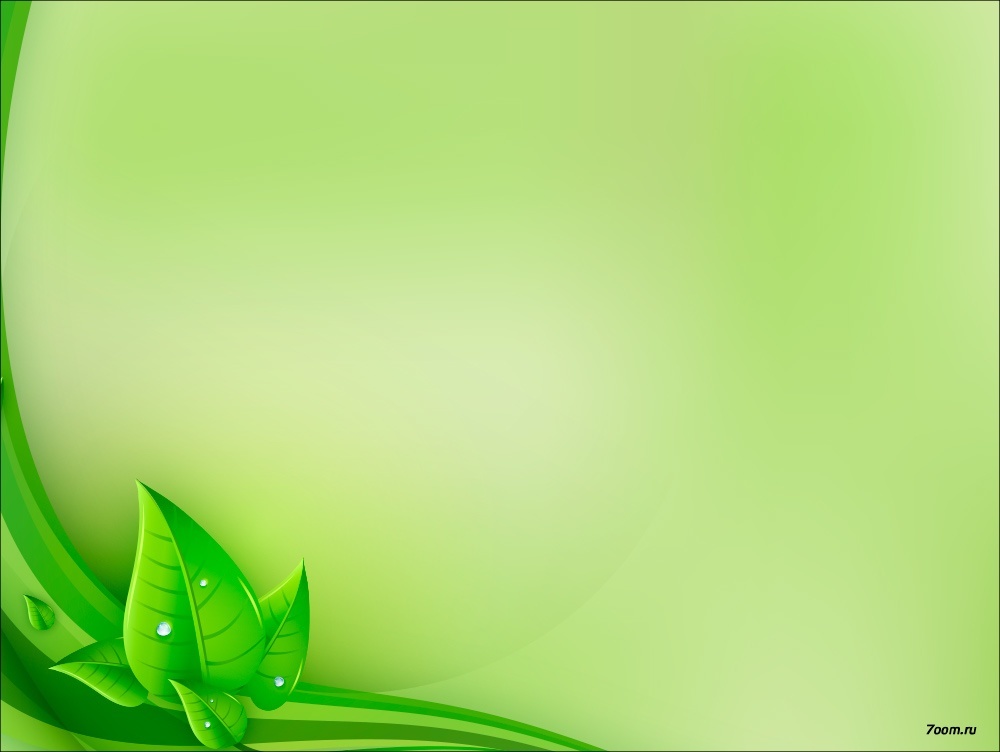 Конкурс рисунков
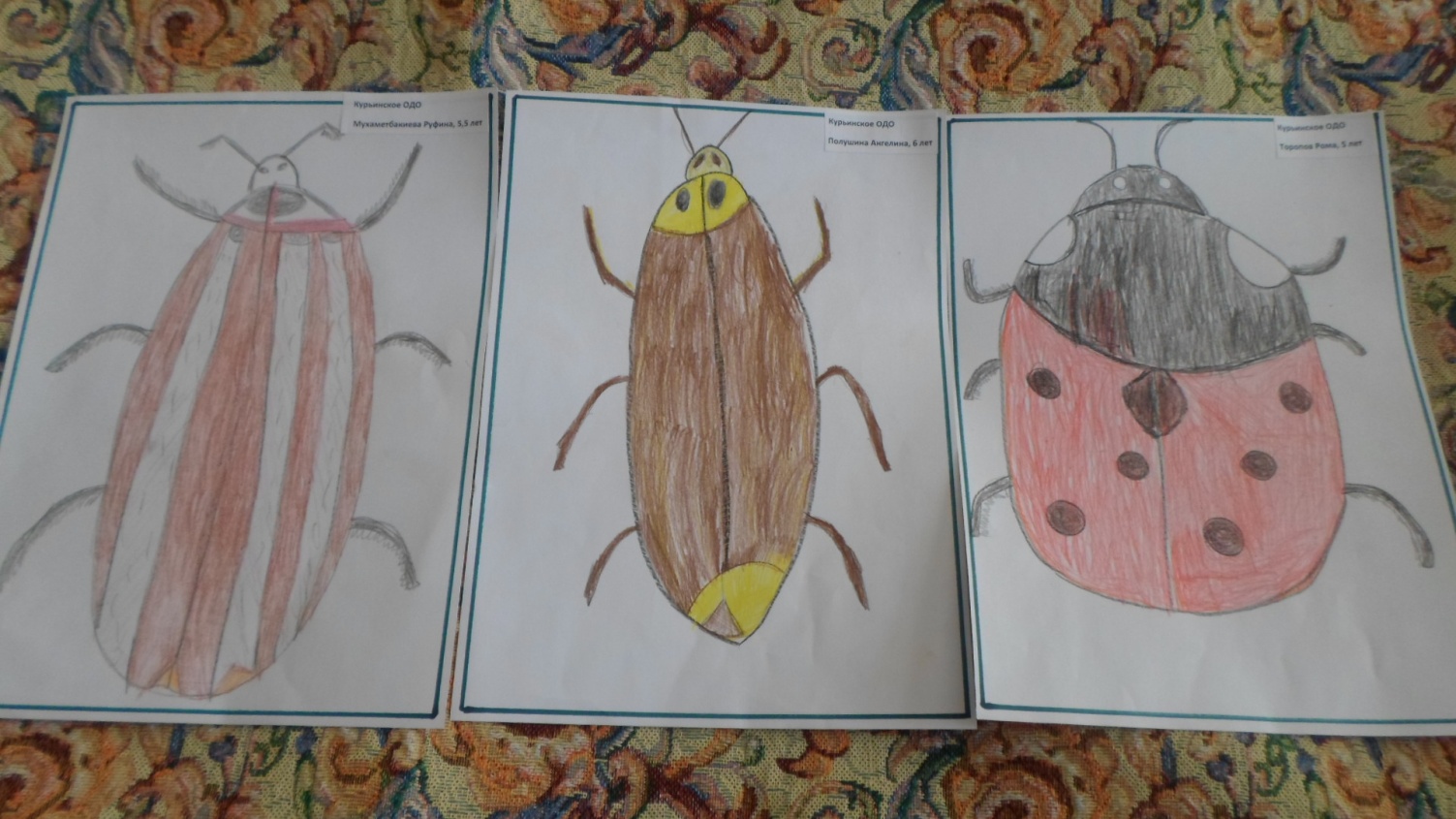 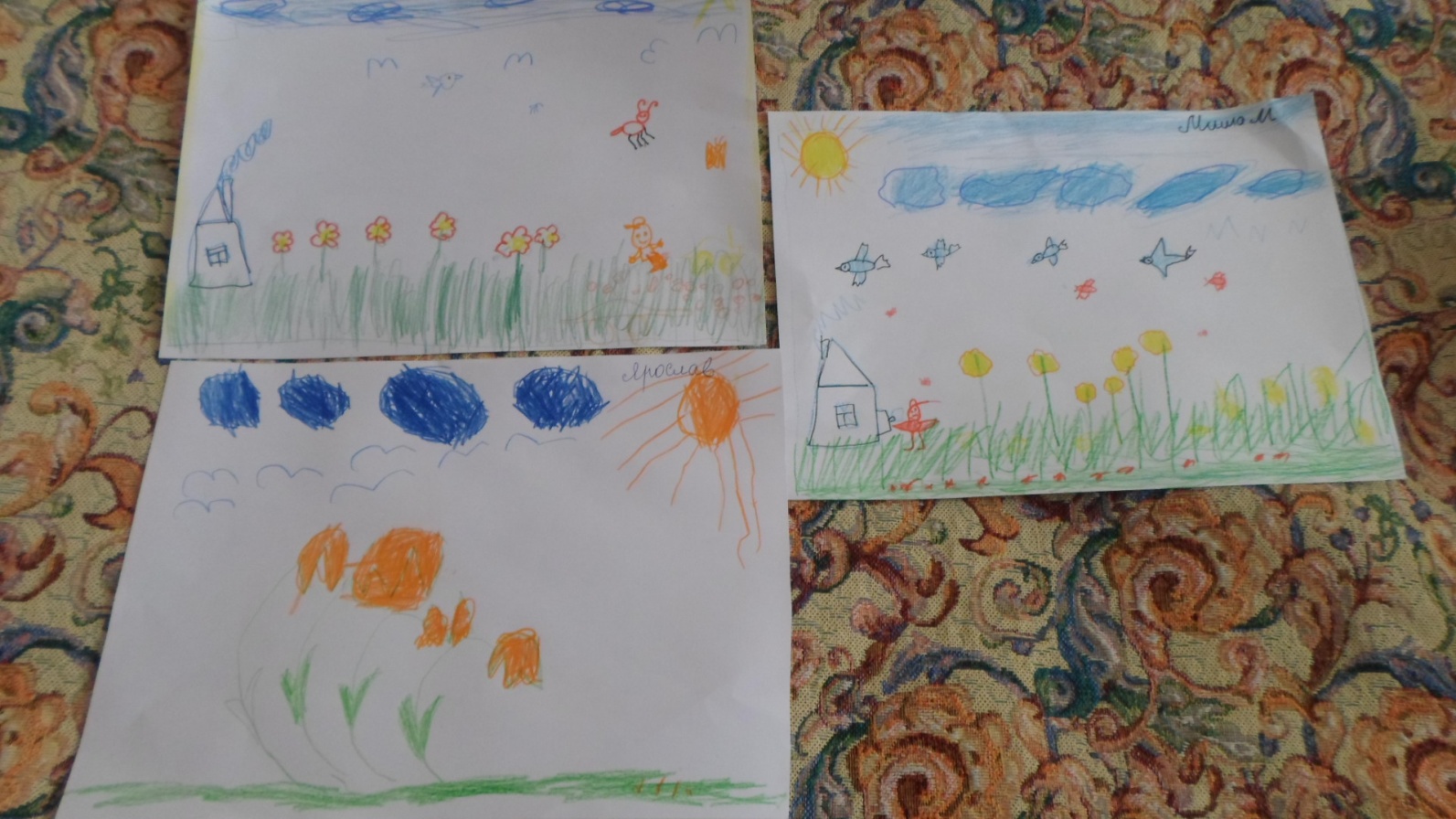 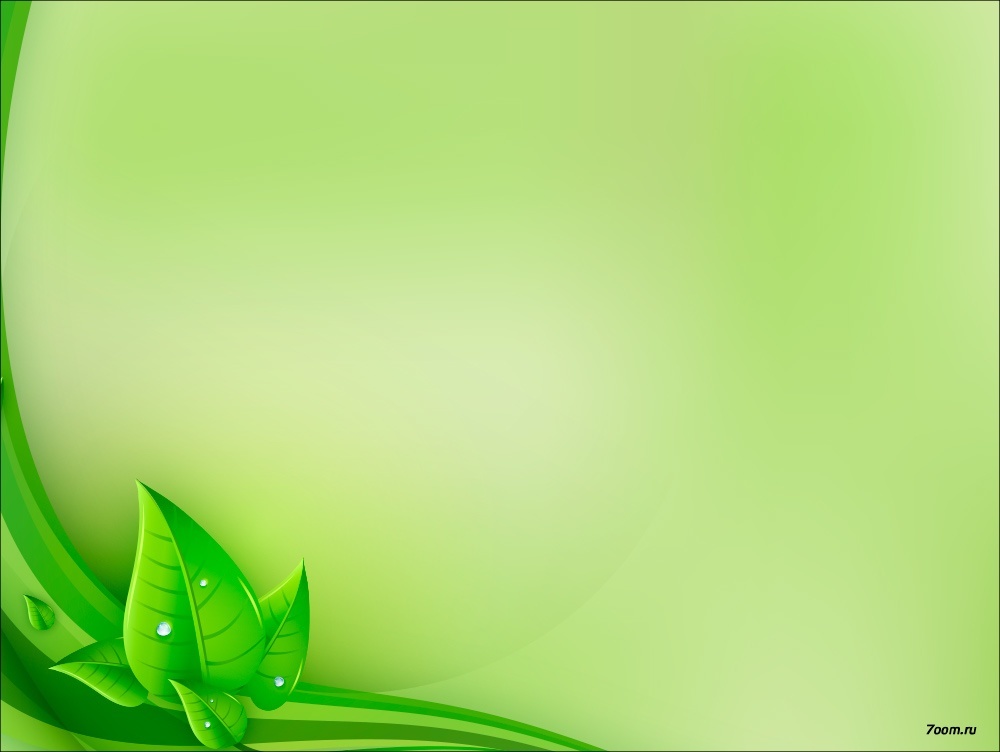